FILIP MATĚJ – M20049
Moderní trendy v logistice
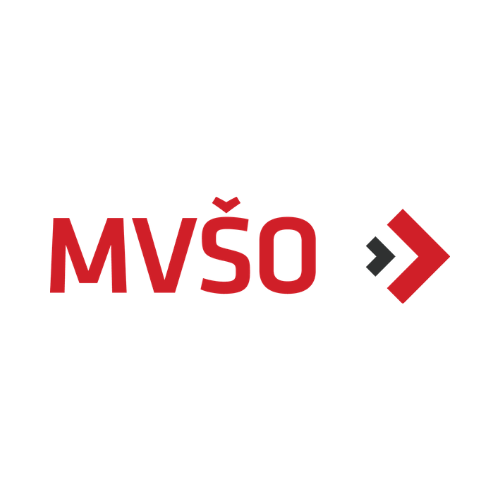 SPOKOJENÝ ZÁKAZNÍK = KLÍČ K ÚSPĚCHU
Trendy v logistice určuje spokojenost zákazníků

Nároky zákazníků stále rostou – firmy se musejí přizpůsobit

Zákazník chce mít zboží u sebe ideálně ihned

Na firmy roste tlak, proto musejí pomocí digitalizace zákazníkům poskytovat: rychlejší doručení, přesné informace o času doručení a poloze zásilky, hustou síť výdejen zboží
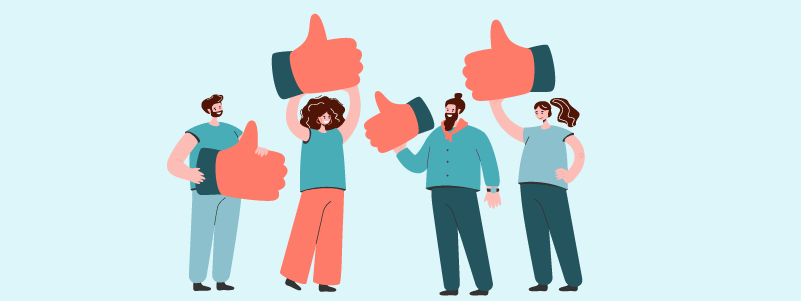 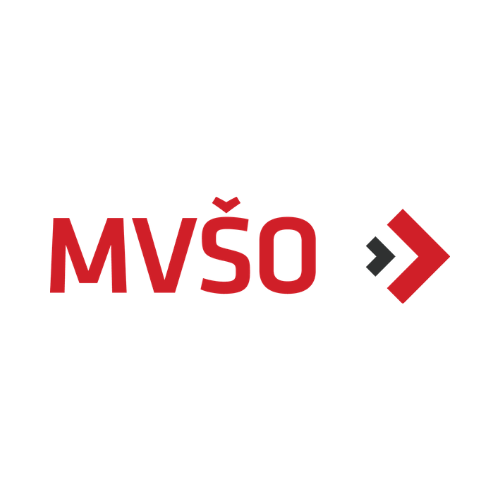 MODEL 3PL, 4PL
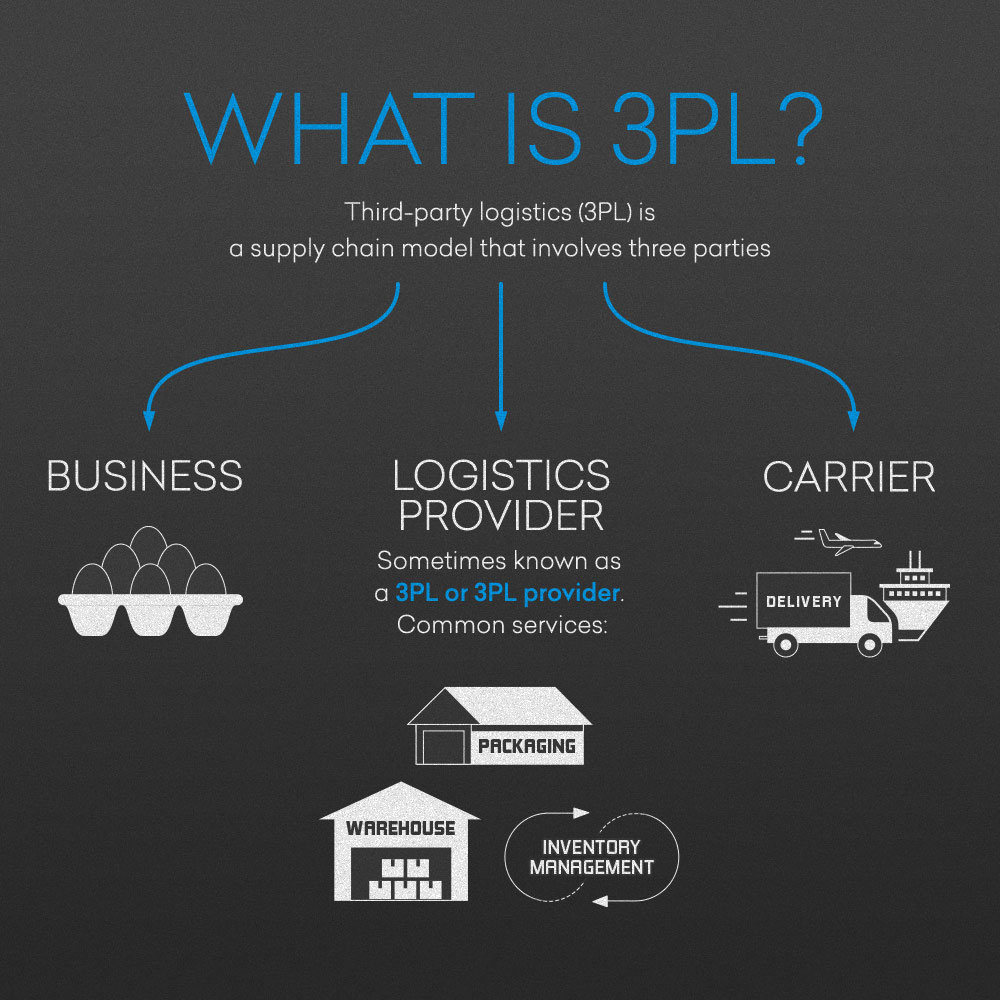 Logistika nabízí od svého počátku v podstatě 3 funkční modely:

Model 1PL: výrobce si logistické služby zajišťoval ve vlastní režii

Model 2PL: na přelomu sedmdesátých a osmdesátých let minulého století outsourcing jednotlivých služeb. 

Model 3PL: principy, kde se předmětem outsourcingu stává celý řetězec výkonné logistiky.

Model 4PL: na globální úrovni, kdy výrobce neoutsourcuje pouze výkonnou logistiku, ale i její řízení - především globální logističtí provideři.
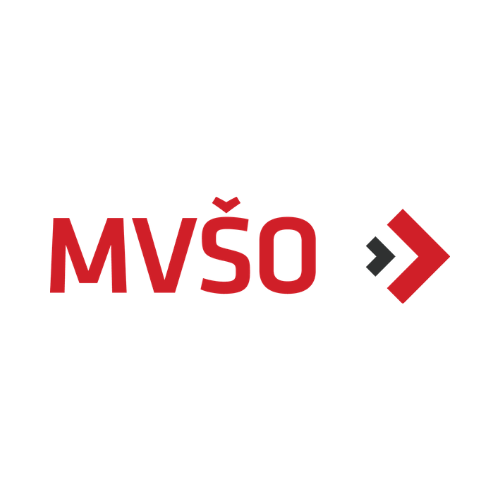 DIGITALIZACE
Nástroje, které poohou překonat konkurenci

Zvyšování rychlosti I přesnosti operací dodavatelského řetězce a zároveň snižování chybovosti

Jedná se o nákladé operace

Internet věcí (IoT) – vytvořít v podstatě z čehokoliv chytré zařízení

Technologie Smart Shipmnets – zásilky jsou vybaveny chytrými zařízeními, které monitorují polohu, teplotu, otřesy nebo světlo – aby se zásilka nepoškodila (podobné i ve skladech)
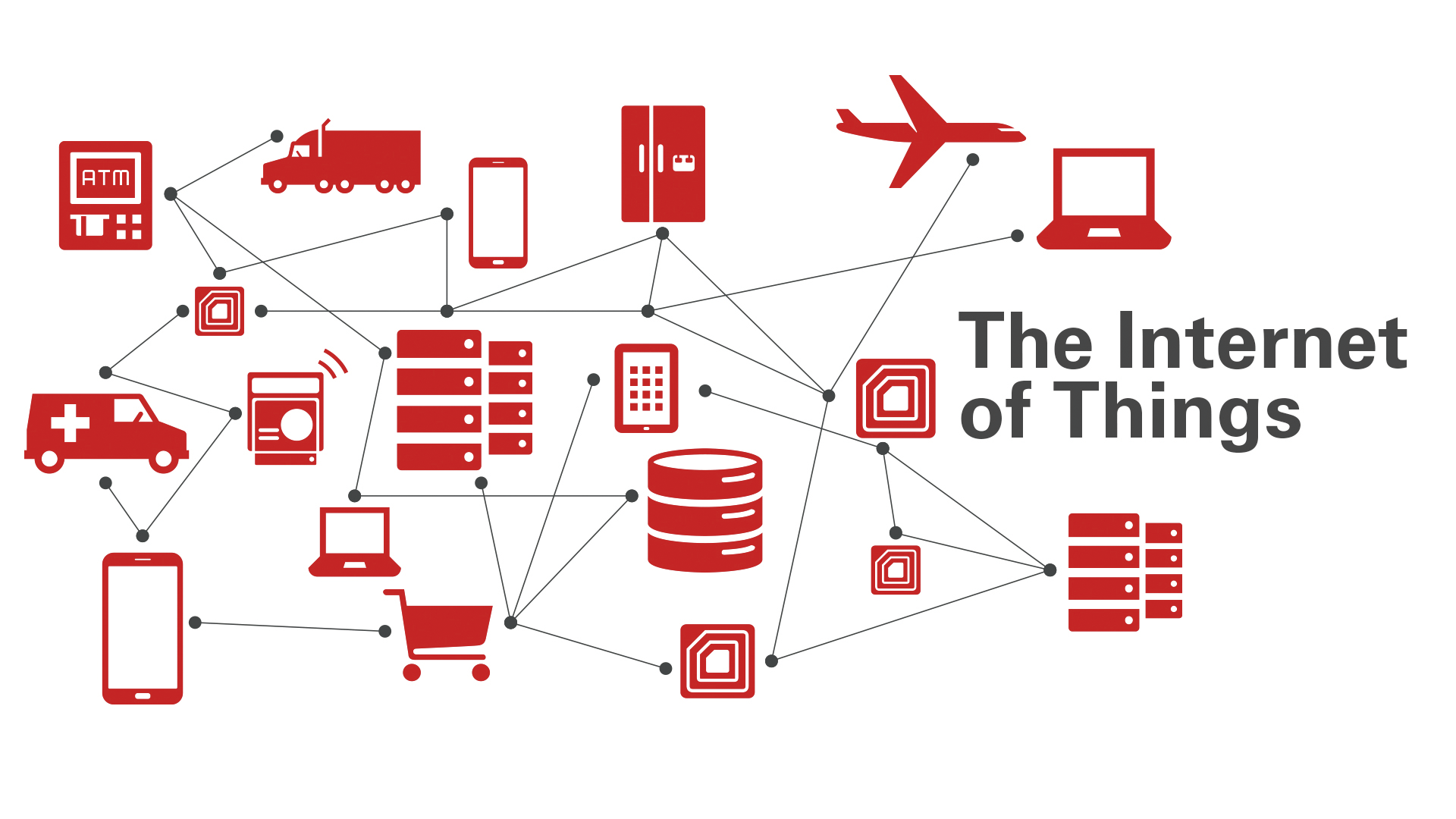 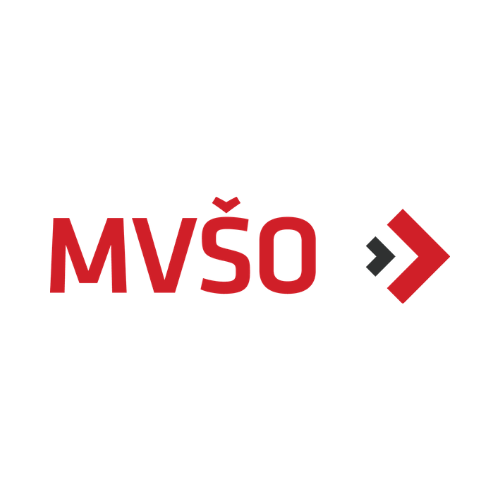 ROBOTIZACE A UMĚLÁ INTELIGENCE (AI)
Jedním z největších trendů jsou sklady bez lidské obsluhy, autonomní přeprava nebo rozpoznání gest a řeči

Zavedení robotů snížilo potřebu pracovních sil ve skladech obchodní společnosti Alibaba o 70 %.

Britský online obchod s potravinami Ocado využívá automatizovaný sklad nové koncepce, který je obsluhován roboty, nemá žádné uličky a podlahovou plochu tvoří zásobníky.

RightHand Robotics se pyšní údajně světovým rekordem – jejich robotický systém využívající umělou inteligenci prý dokáže vyskladnit až tisíc položek za hodinu.

Deutsche Bank odhaduje, že Amazon celosvětově využívá více než 80 000 robotů, což přineslo 20% snížení nákladů a zkrácení manipulační doby na čtvrtinu.
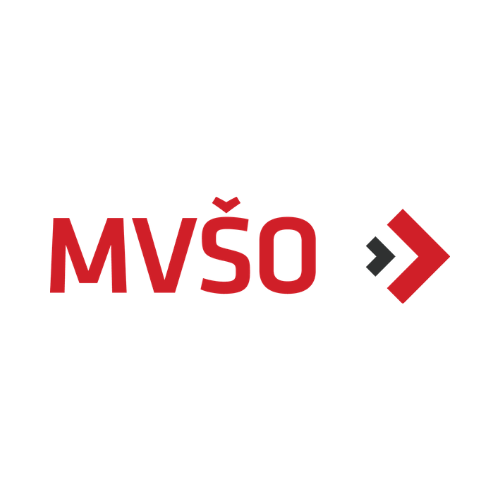 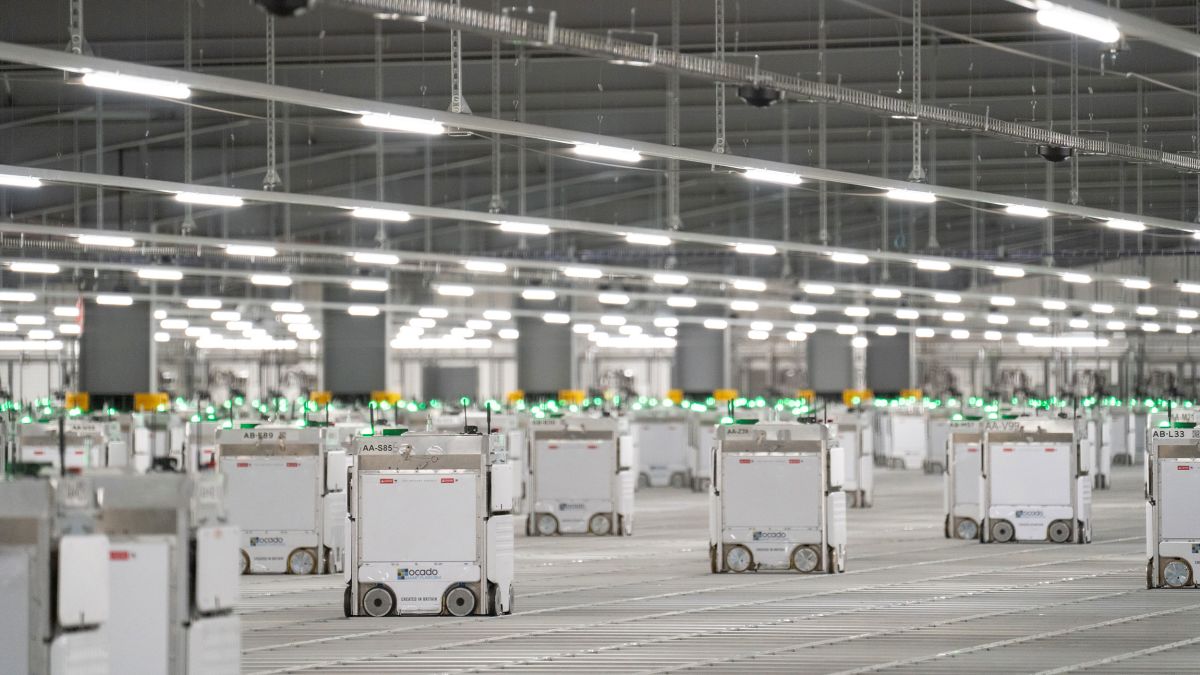 ROZHRANÍ HMI
Systém pro ulehčení komunikace pracovíků se smart industry systémy

Rozhraní interakce člověk – počítač, prostřednictvím ovládání gesty a hlasovou navigací
KYBERBEZPEČNOST
Postupující digitalizace a nárůst objemu dat si žádá komplexnější řešení kyberbezpečnosti

Zvýšená pozornost v ochraně dat v databázích a datových úložištích

Posilnění firemních firewallů před DDoS útoky a hackerskými napadeními
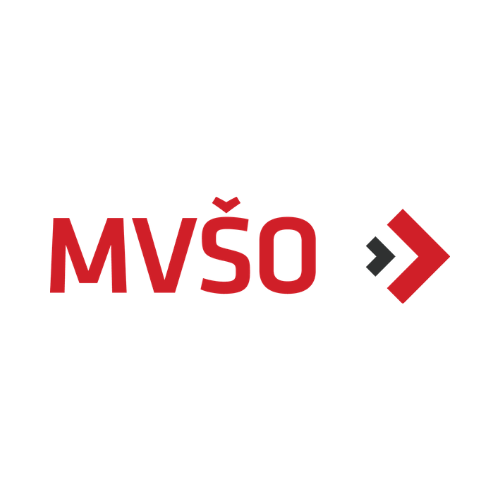 ROZŠÍŘENÁ REALITA (CHYTRÉ BRÝLE)
Rozšiřování aplikací s technologií rozšířené reality

Uplatnění pči navigaci ve skladu, vizualizaci aktuálního stavu zásob, vychystávání a balení zboží

Chytré brýle umožní hands-free skenování čárových kódů, což umožňuje zaměstnancům vybírat položky pouhým pohledem a zároveň promítat vizuální pokyny pro dokončení objednávky
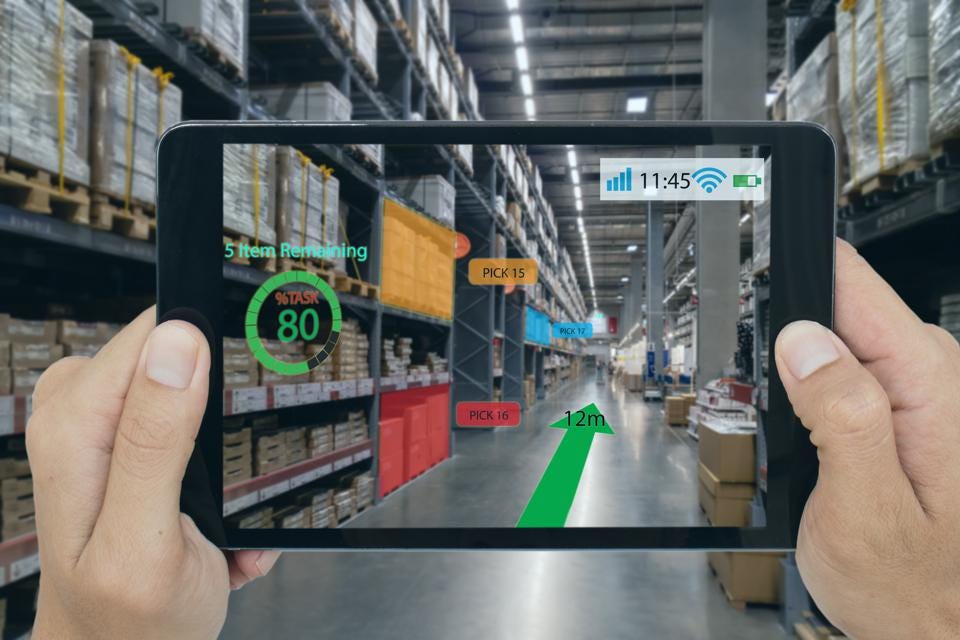 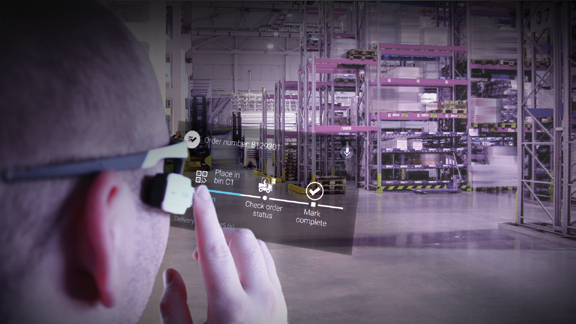 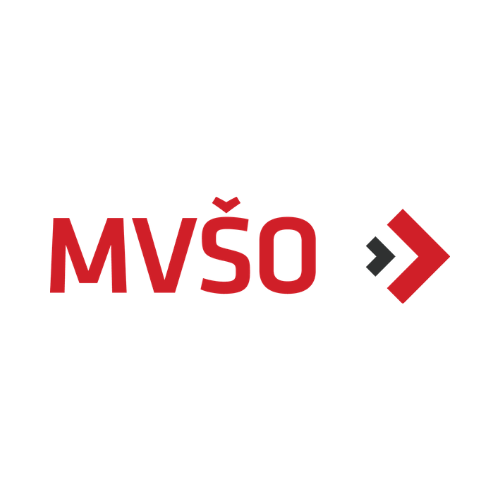 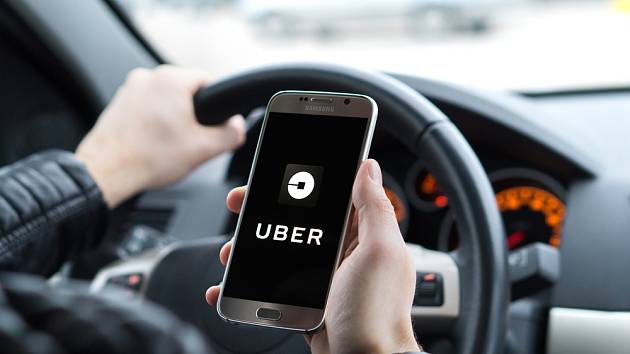 UBERIZACE
Jedná se o systém Flexe, který vytváří reálný cluster menších poskytovatelů.

Podobný systém, který využívá služba Uber

Využití prostředků a poskytovatelů, kteří mají volnou kapacitu
IT podpora logistických procesů
Systém, který využívá počítače k řízení celého logistického procesu

Jedná se o usnadnění celého procesu
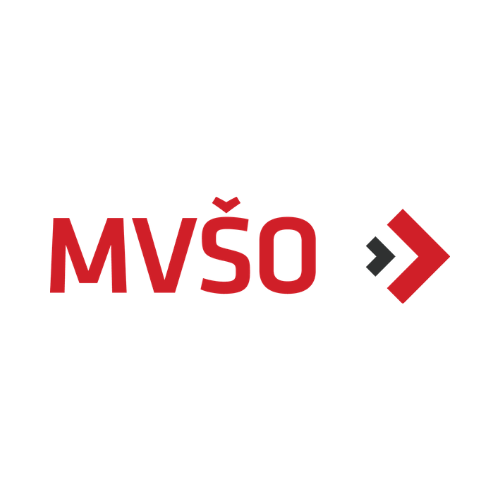 ŠTÍHLÉ SKLADY
Využití inteligentních skladů s automatizovaným řídícím systémem

Koncept štíhlého (lean) řízení zásob a skladových procesů se zaměřuje na odstranění něžádoucích účinků jako odpadu, variability a neflexibilnosti

Metodologie zahrnuje zejména eliminaci zbytečného chození po skladu, odstranění zdlouhavého vyhledávání zboží, odstranění chyb při vychystávání

Využívání dynamických nasklaďnovacích postupů, automatizované doplňování zásob a hybridní vychystávací strategie
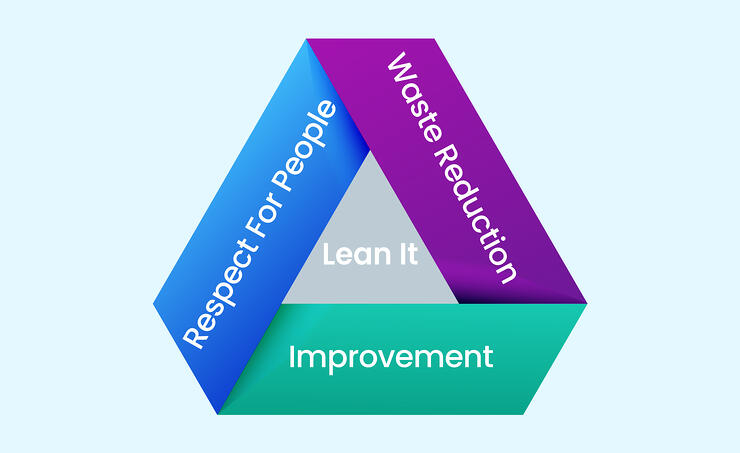 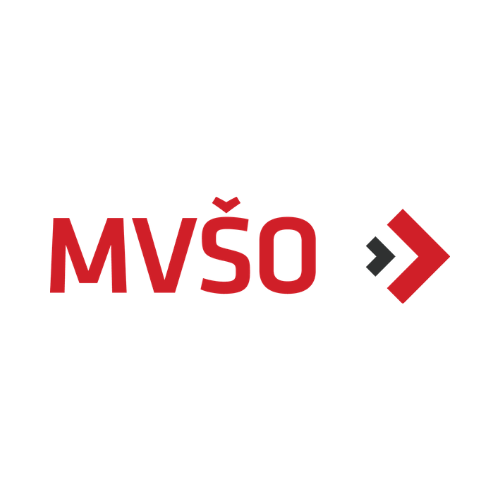 VYUŽITÍ DRONŮ
Budoucnost v dopravě na kratí vzdálenosti

Již v provozu například v Německu

Úspora času i zatížení dopravy

Problémy s legislativou a hlukem

Doprava, která šetří životní prostředí
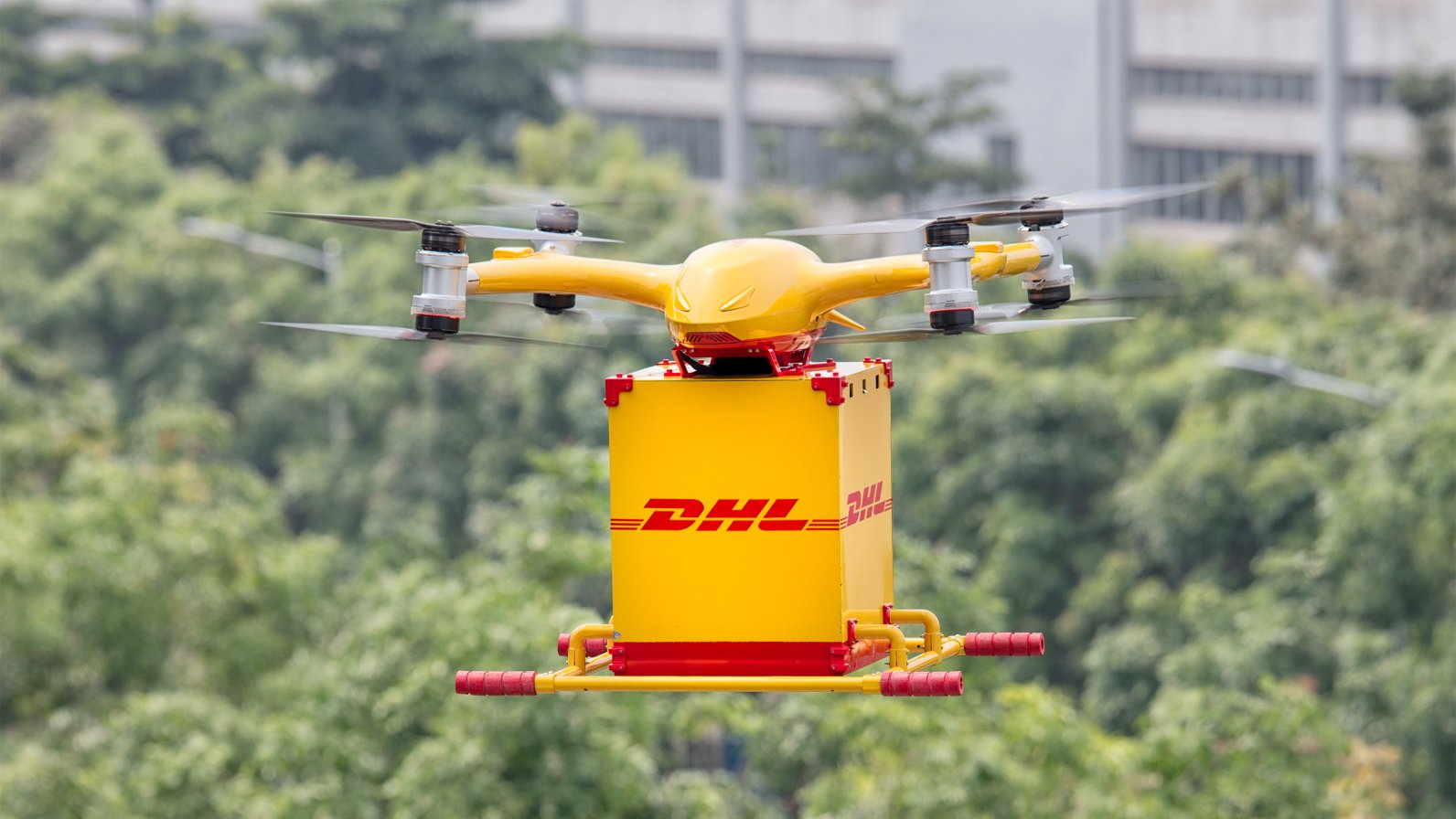 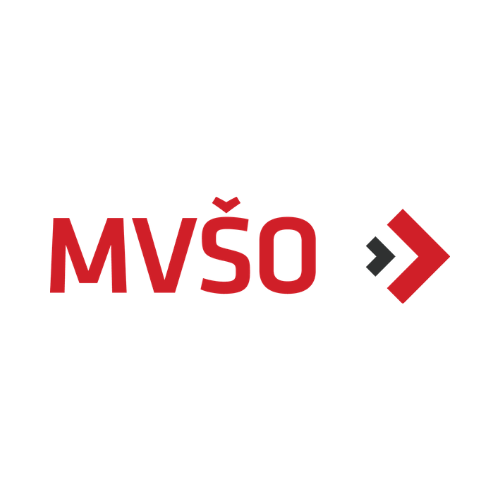 DĚKUJI VÁM ZA POZORNOST!
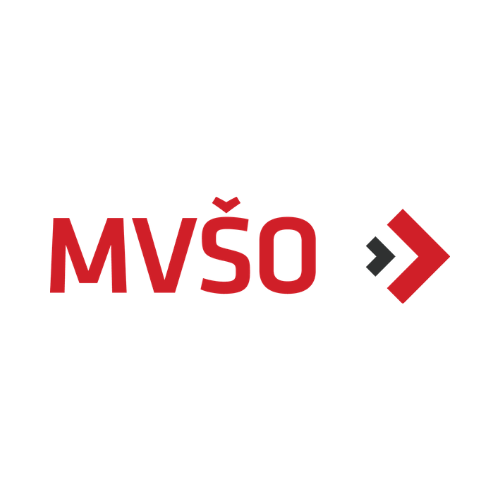 ZDROJE:
https://logistika.ekonom.cz/c1-66400420-top-10-technologickych-trendu-v-logistice-a-scm-pro-pristi-roky

https://www.logistickaakademie.cz/blog/diskutovana-temata/5-trendu-moderni-logistiky

https://www.systemonline.cz/it-pro-logistiku/trendy-ktere-budou-utvaret-logistiku-v-budoucnosti.htm

https://www.edizone.cz/sklady-a-logistika/zlata-era-automatizace-prichazi-trendy-v-logistice-pro-rok-2021/

https://www.anasoft.com/emans/cz/home/Novinky-blog/Blog/predikce-inovace-trendy-logistika-zasobovani-2021
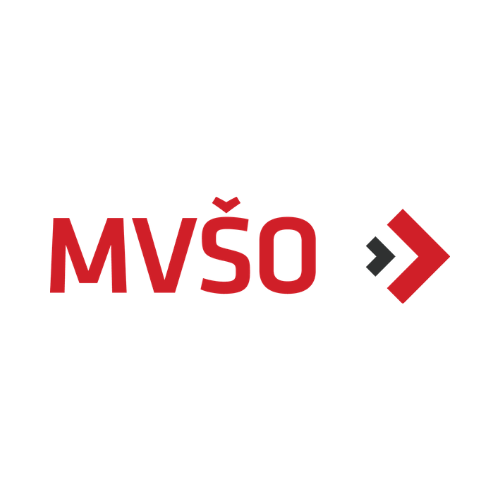